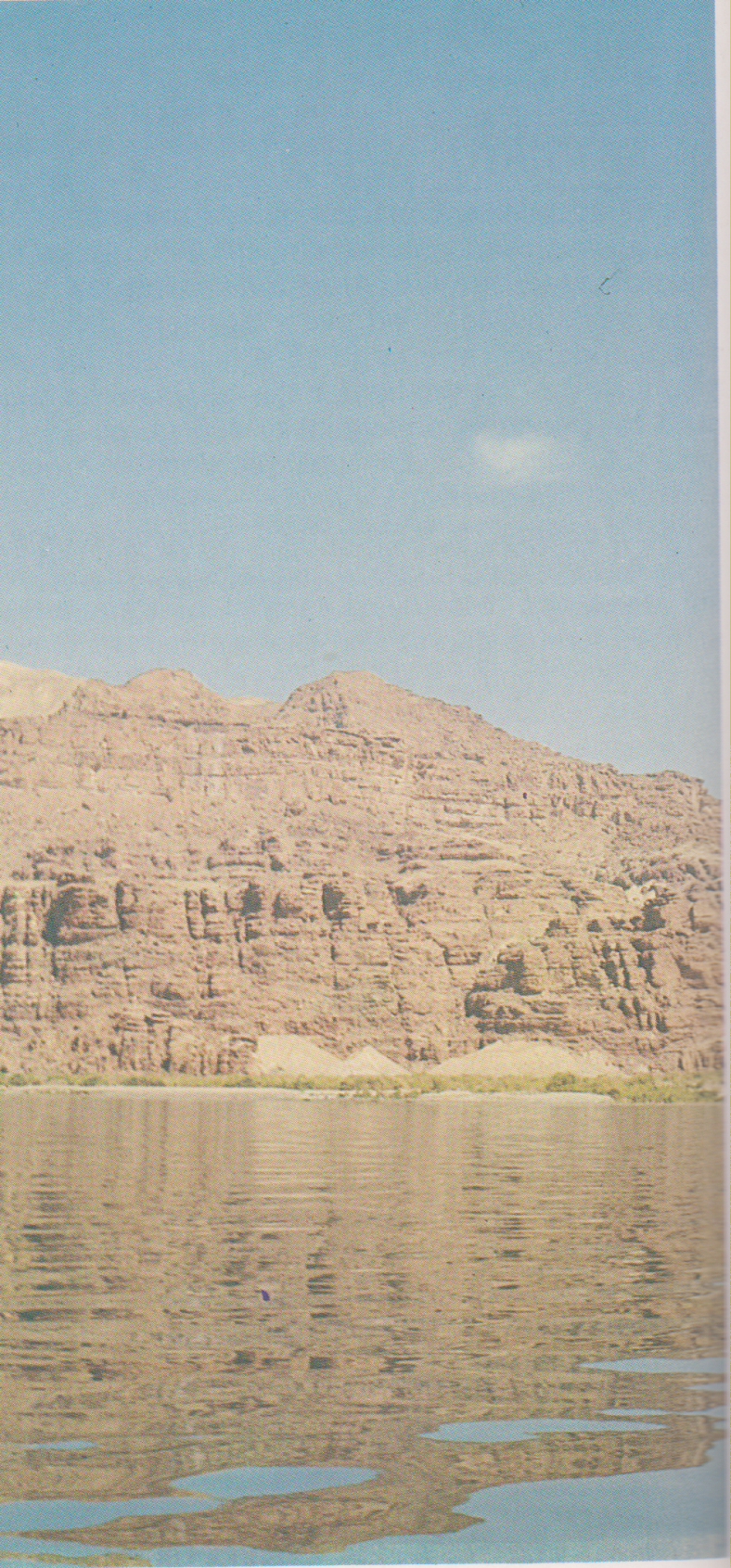 Mar Morto
Il Mar Morto agitato con dei depositi salini sulle coste
Le evidenti concrezioni saline sulle rive del mar Morto
Il Mar Morto tra il 1890 e il 1900
Un turista sulla sponda giordana dà una dimostrazione degli effetti dell'elevata salinità